Soil Carbon Data
Three farms sampled in Mississippi:
Fall 2014
Farm Descriptions:
AHSD Grazing for 5 years
High Level Conventional Grazing Management
CG – Good - 50+ years
Low Level Conventional grazing management
CG – Poor - 30+ years
All same soil types
Slide Source: 
Allen Williams
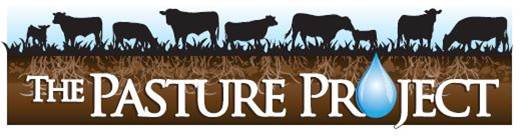